SurgiBox Squad
SurgiBox Mini
May 9th, 2024
Alex, Brandon, Grace, Livia, and Samiksha
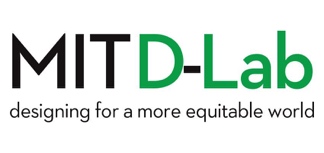 ‹#›
[Speaker Notes: Samiksha]
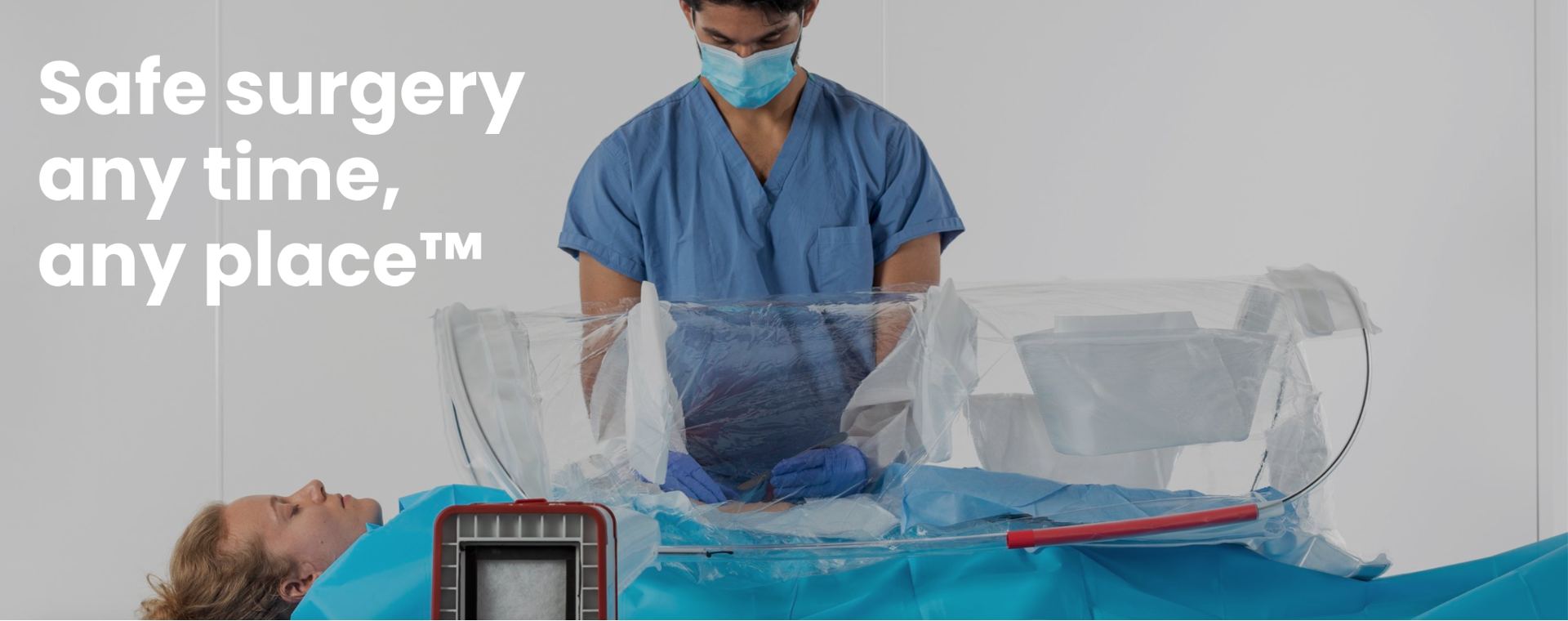 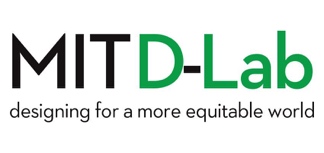 ‹#›
[Speaker Notes: Samiksha
●18 million fatal outcomes a year from delayed surgical care
●SurgiBox introduced a portable sterile system]
Project Plan
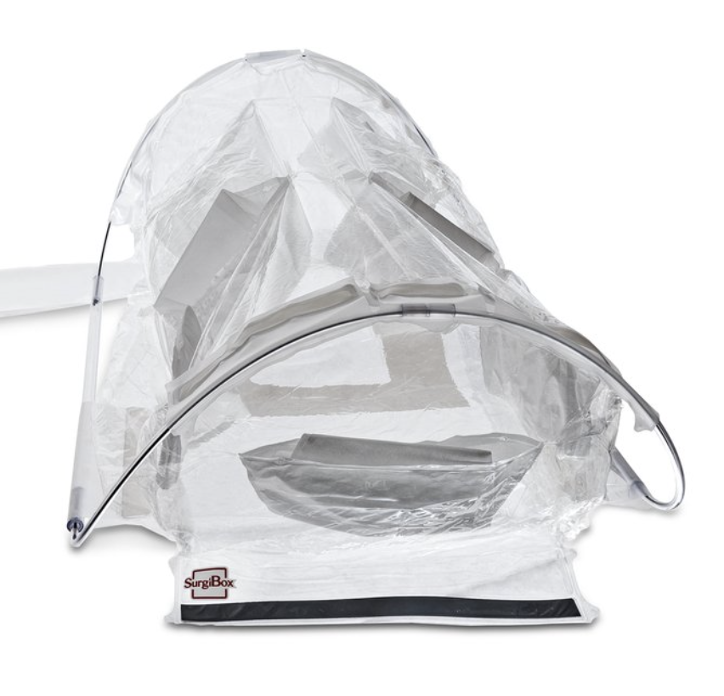 The current SurgiBox model isn’t well suited for minor procedures.
There is a need for a smaller SurgiBox that still optimizes the original’s critical features.
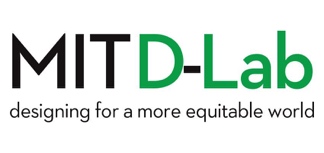 ‹#›
[Speaker Notes: Samiksha]
Design Requirements
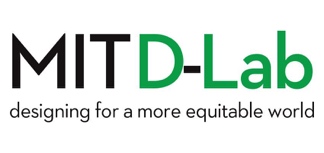 ‹#›
[Speaker Notes: Livia]
Brainstorming
Shapes
Saddle 
Triangle frame with plastic openings
Trapezoidal
Rectangular
Circular
Mechanism
Click-pole “molecule”
Spinning popup
Inflatable layers
Hinges
Collapses sideways
Collapses like an umbrella
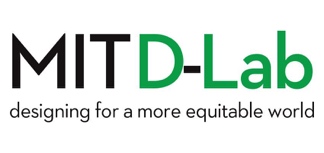 ‹#›
[Speaker Notes: Livia]
Pugh
Chart
‹#›
[Speaker Notes: Livia]
Progress since DR2
Design Review 2 Feedback
Consider how the model will fold when sleeves and an adhesive bottom is added
How will it be affected by the hose on the side?
Try to obtain more accurate metrics for how sturdy the Surgibox needs to be.
What have you learned?
The pop-up design would be more preferable, as it is fewer parts to manufacture
To test how easily one is able to use the Surgibox, try cutting a chicken or playing cards inside it
In addition to the four main sleeves, we also need to keep the magnetic opening at the base of the Surgibox
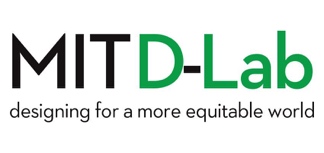 ‹#›
[Speaker Notes: Brandon]
Where we left off
Molecule Design
Trapezoidal origami
Stiff frame
Popup Design
Similar to original shape
Foldable frame material
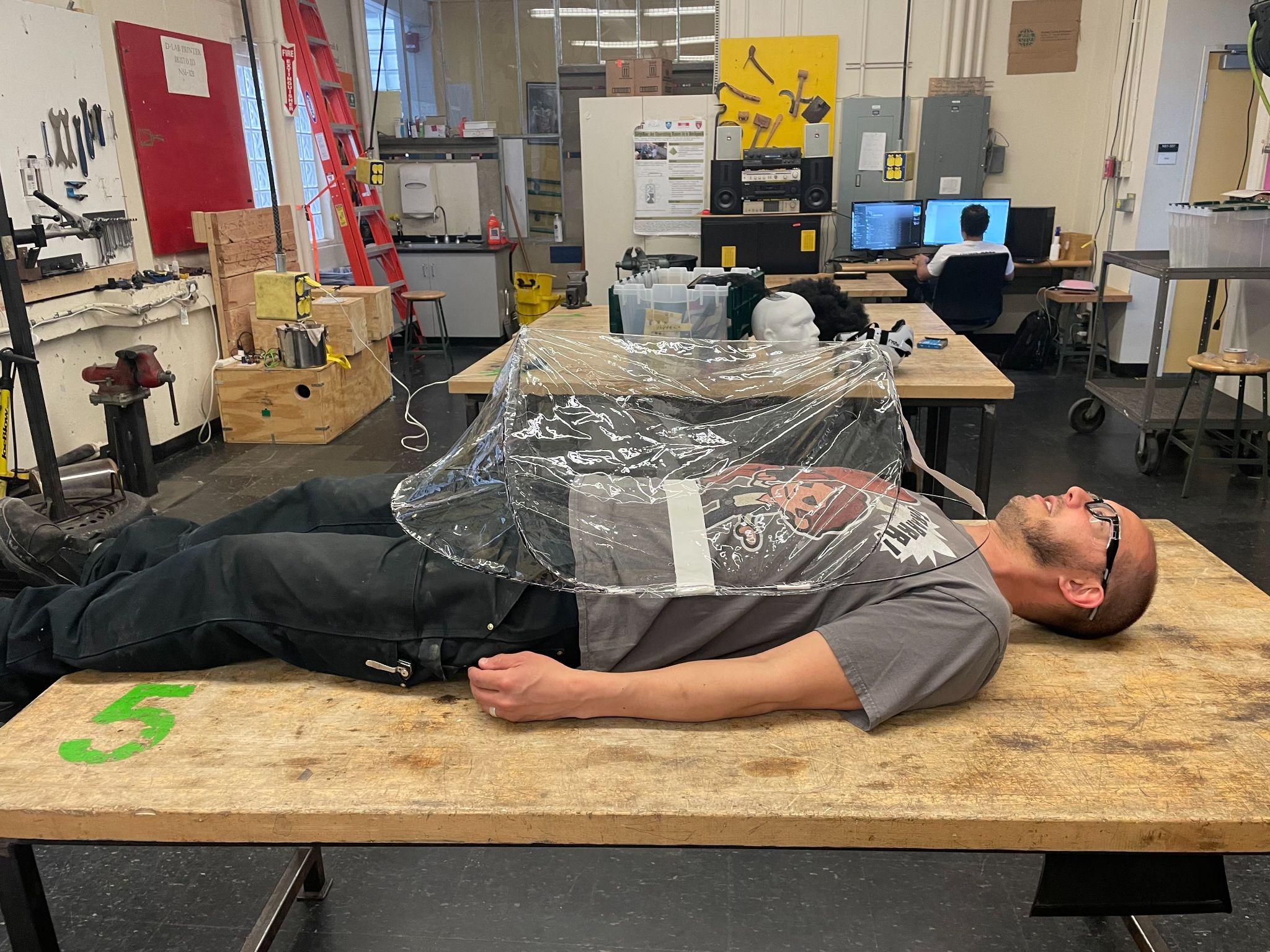 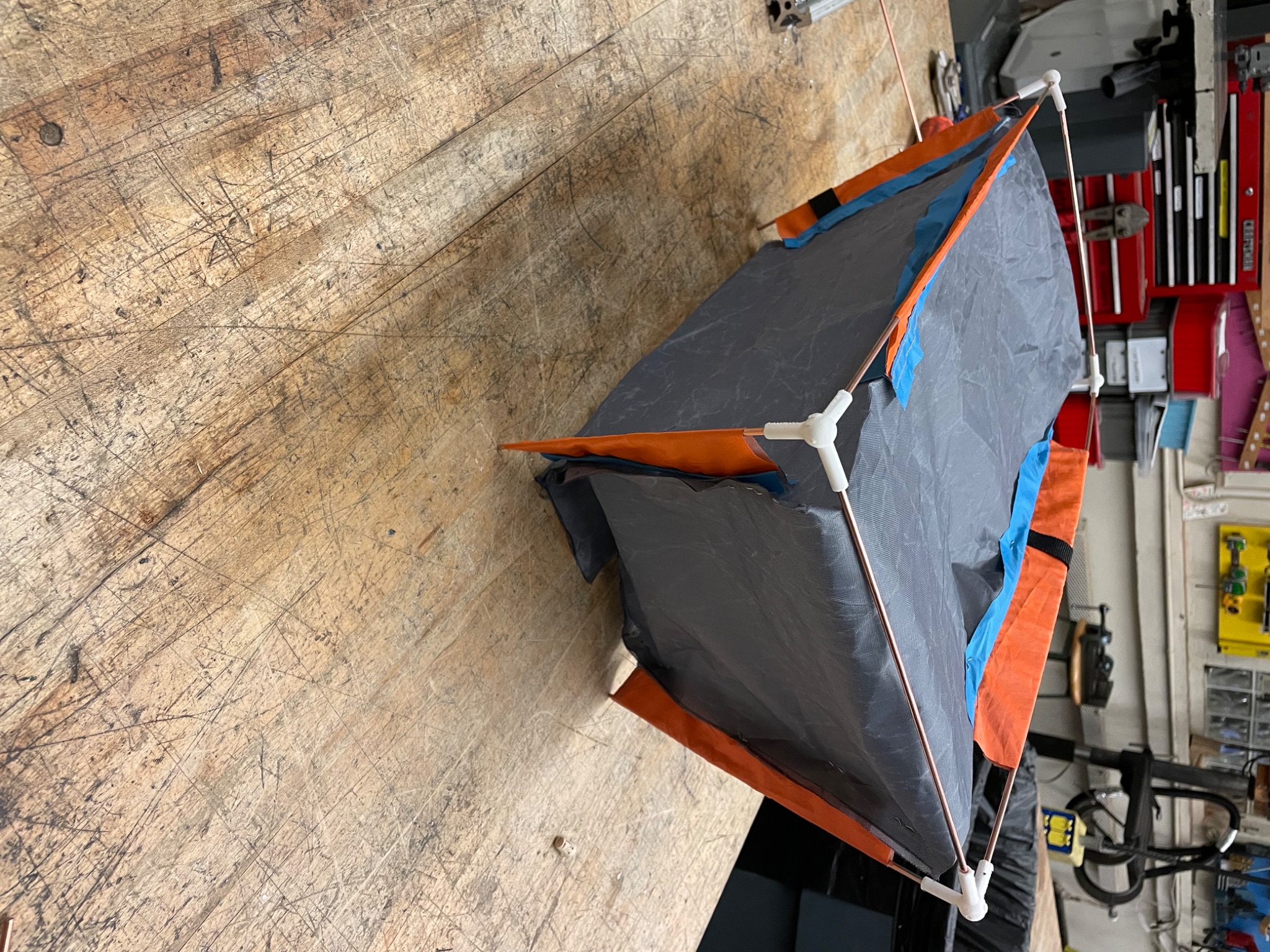 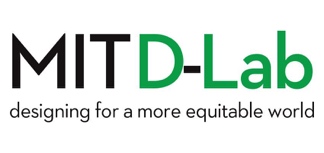 ‹#›
[Speaker Notes: Grace (or Brandon?)]
Arbitration
Ultimately, we chose POP-UP MODEL
faster assembly
new pop-up feature :)

Both practical
high visibility
stability
surgical spacing
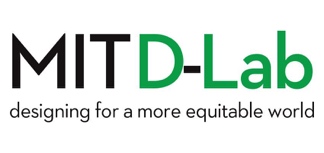 ‹#›
[Speaker Notes: Grace/ Brandon]
Our Current Model
Features
Provides high quality sterile barrier system
Over 45% reduction in size
Hyperbolic pop-up design w/ spring steel frame
Lightweight and disposable
4 individual sleeves w/ comfortable layout for operation
Unobstructed view of operating area
Ample space inside for a smaller scale procedure
Magnetically sealed port for transport of tools/materials
Medical grade adhesive surgical drape
Port for existing air filtering technology
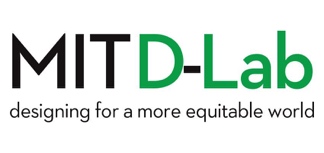 ‹#›
[Speaker Notes: Alex]
Our Current Model
45% size reduction
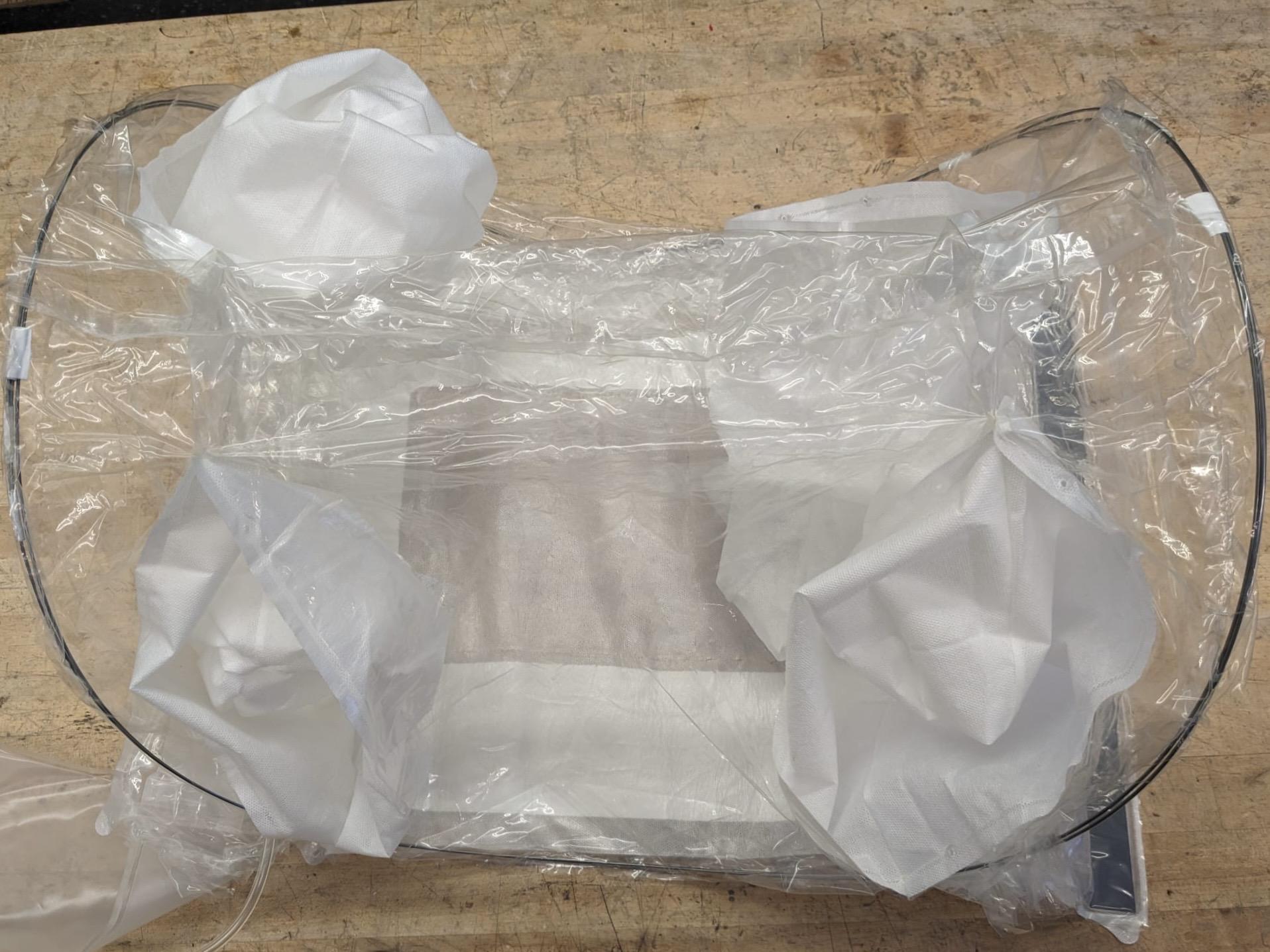 4 arm ports
Spring steel frame
Clear view of operation
Adhesive surgical drape
Air filter port
Larger magnetic port
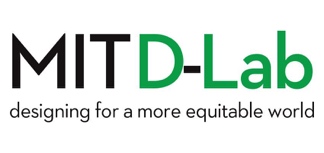 ‹#›
[Speaker Notes: Alex]
Our Current Model
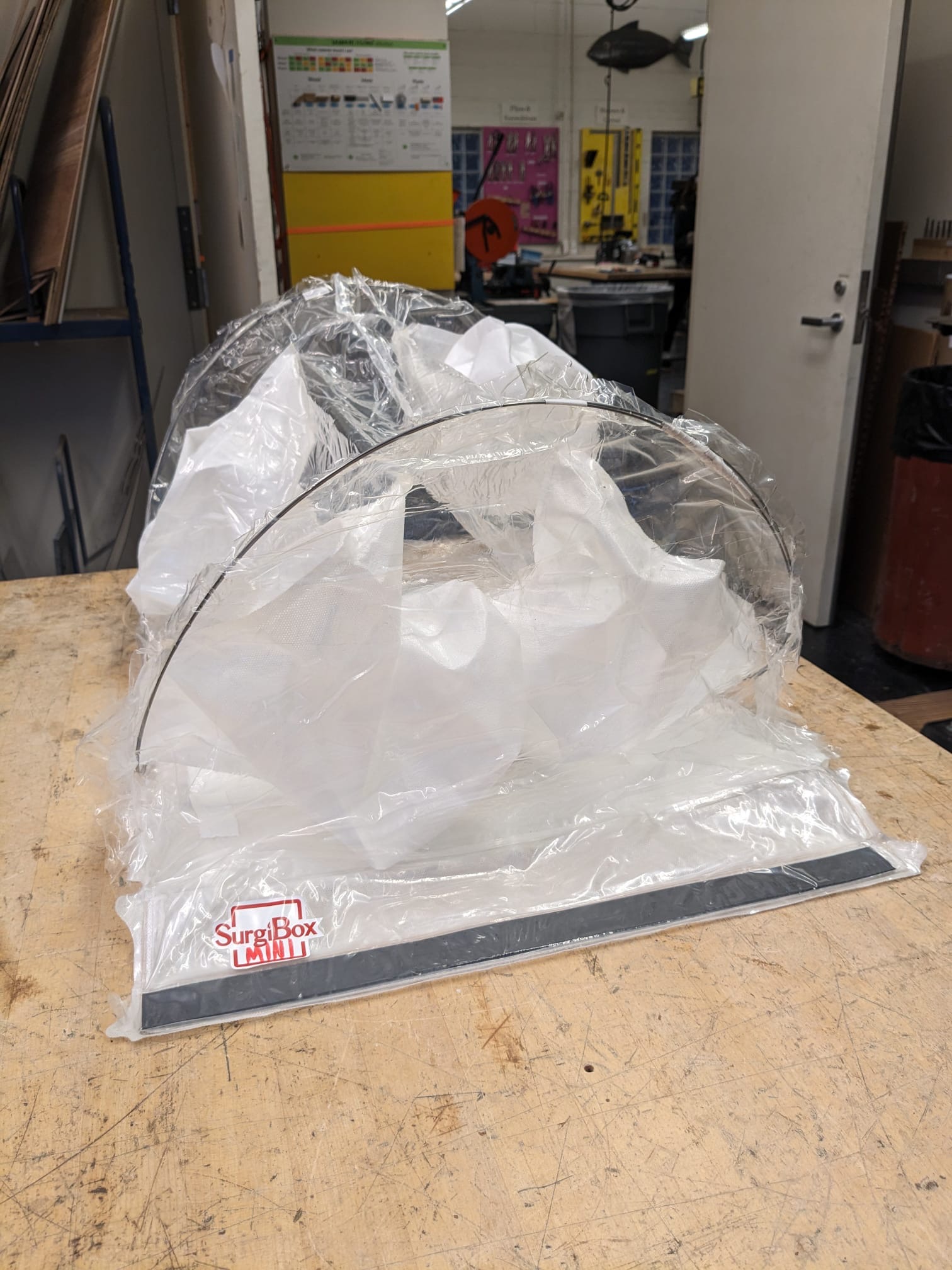 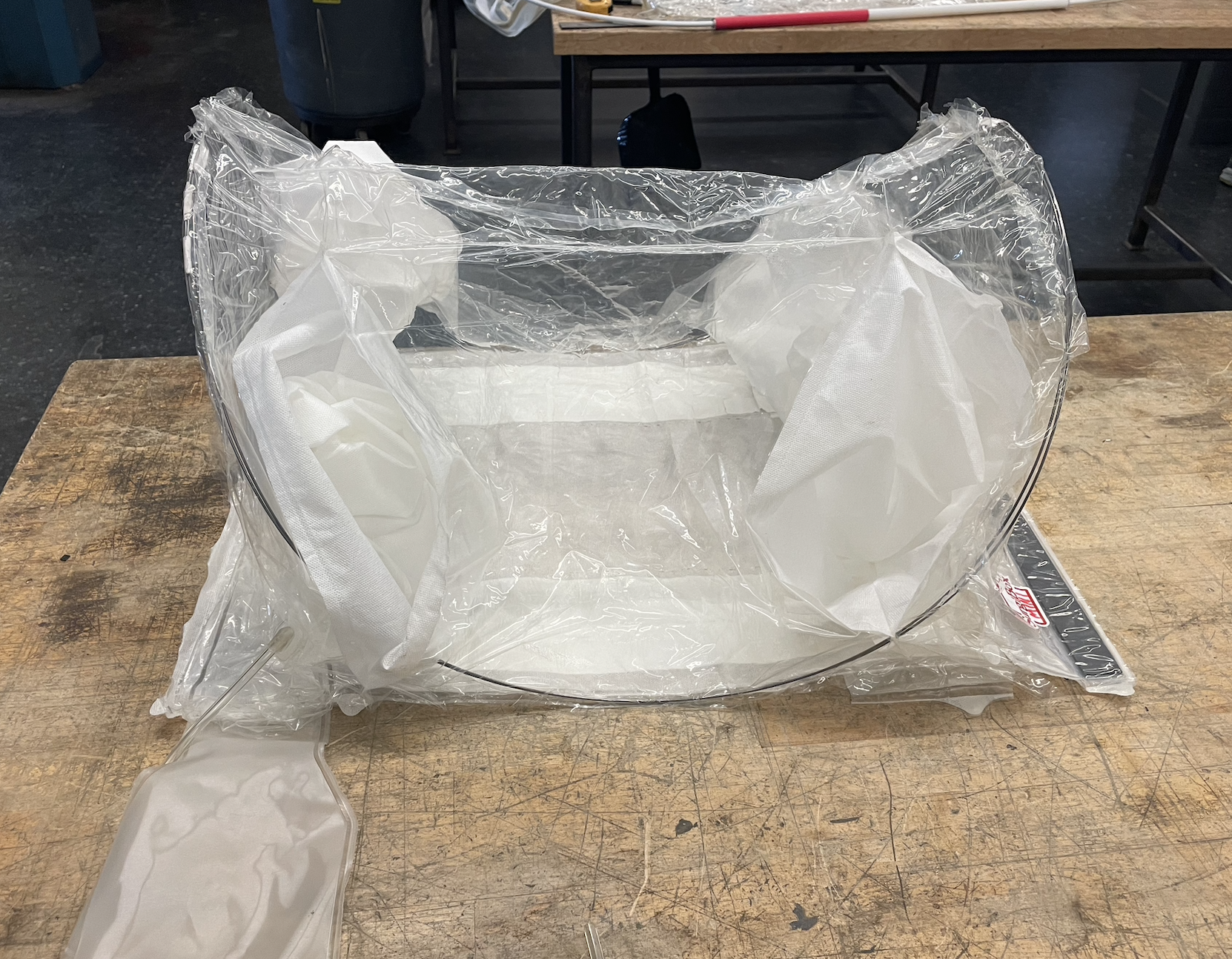 Length
Height
Width
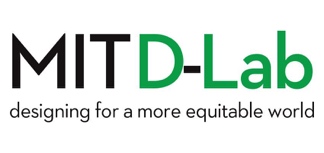 ‹#›
[Speaker Notes: Alex]
Our Current Model
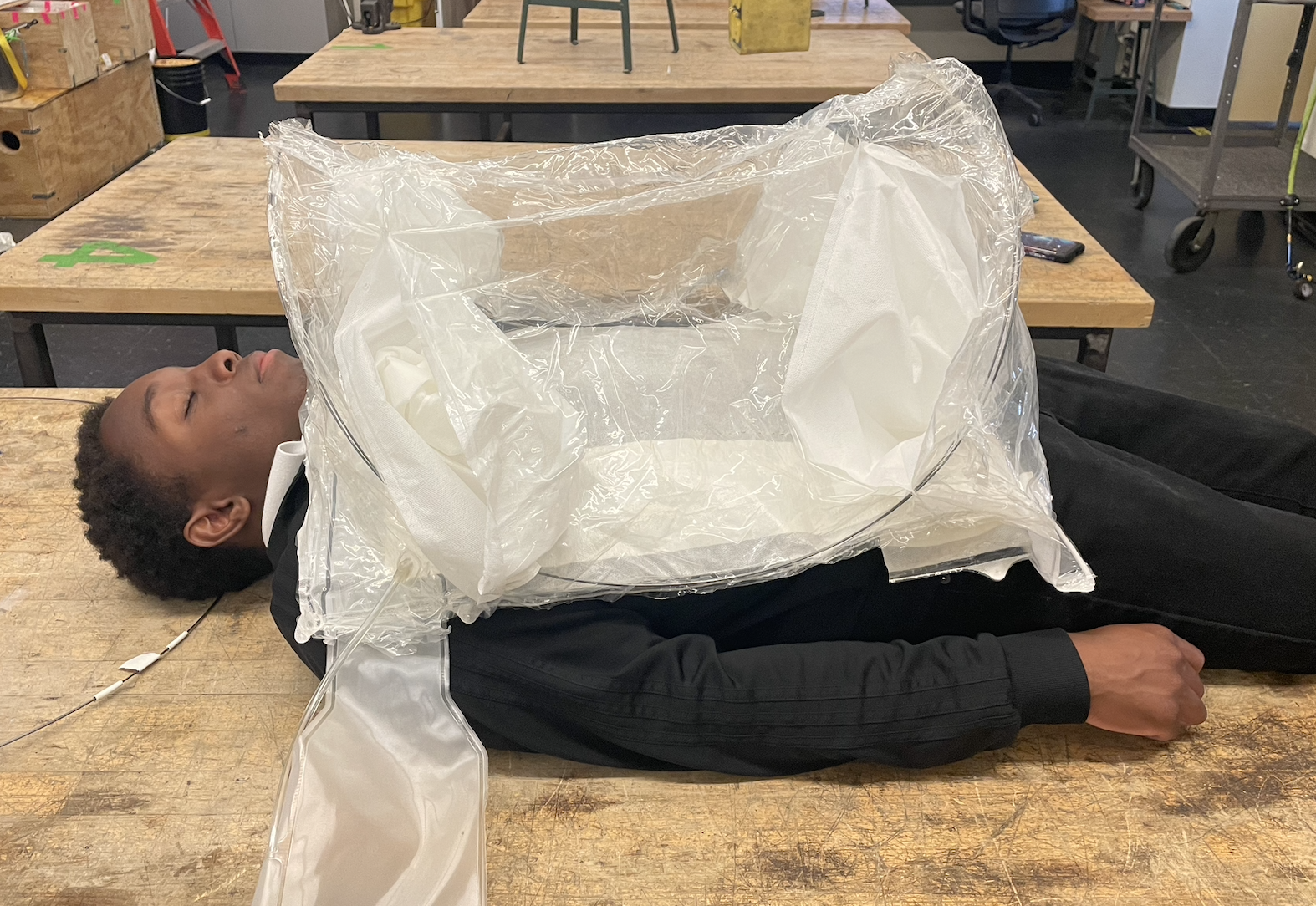 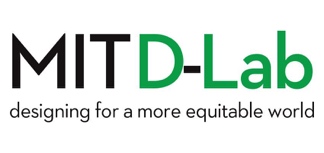 ‹#›
[Speaker Notes: Alex]
Video
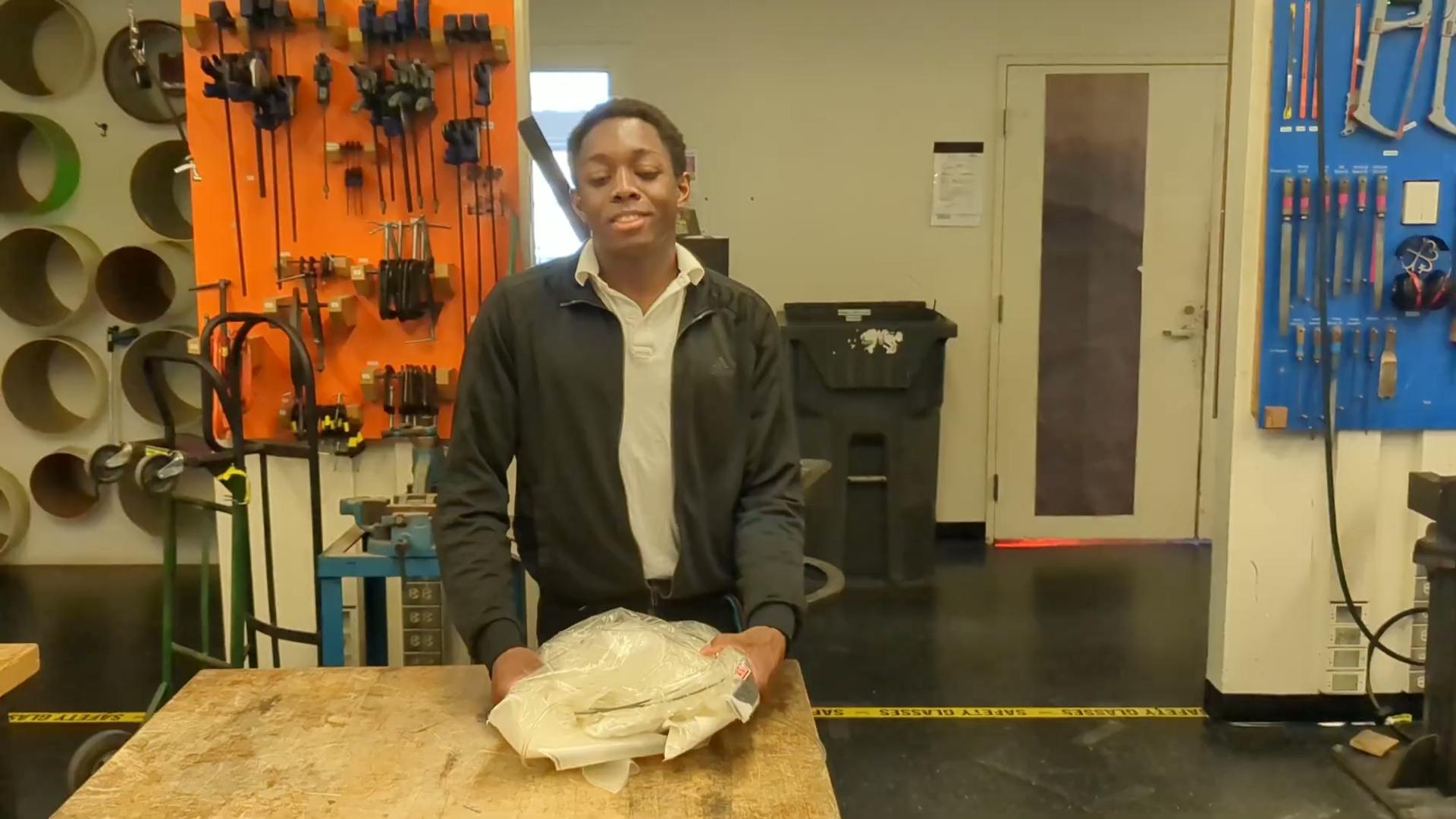 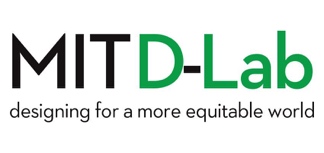 ‹#›
[Speaker Notes: Alex]
Video
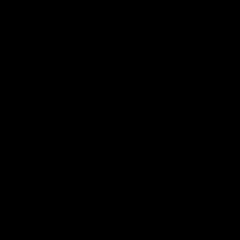 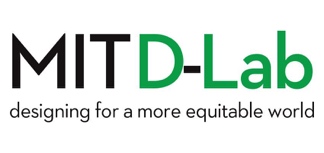 ‹#›
[Speaker Notes: Alex]
Notes on Prototype
For the sake of this prototype, we repurposed the large bubble. However, some differences would be:
Top seam would not be needed
Blood bags would still attach on sides
Surgical drape area of operation will be smaller
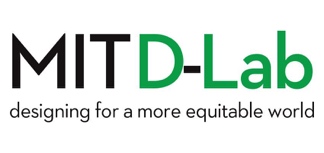 ‹#›
[Speaker Notes: Alex]
Prototype Testing
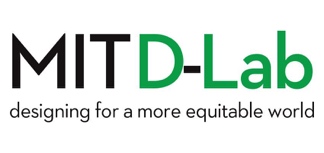 ‹#›
[Speaker Notes: Grace / Livia]
Technical Risks
Manufacturing
Bubble design and curves makes manufacturing process more difficult
Welding curves
Material Selection
Rigidity of frame during operation
Clarity from creases becomes more variable if frame is not as rigid
Lifetime of frame and maintaining desired shape
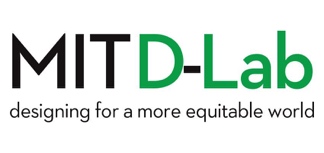 ‹#›
[Speaker Notes: Livia]
Budget
Total spent: $95.62
Free items, provided by Surgibox & DLab: spring steel, Piano Wire, Old Surgibox Units, synthetic whalebone, TPU
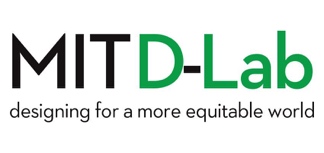 ‹#›
[Speaker Notes: Brandon / Livia]
Next Steps
→ → Grand scope
manufacturing feasibility
other features
→ lighting 💡
→ blood recovery bags 🩸
→ Next steps
create more complete prototype (see next slide)
test with surgeons to get “feel” for dimensions + visibility
adapt adhesive patch to accommodate specific surgeries
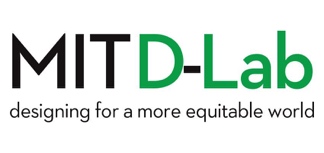 ‹#›
[Speaker Notes: Grace / Livia]
References
https://dddrop.com/wp-content/uploads/2020/06/TPU-Filament-Technical-Data-Sheet.pdf

https://www.sciencedirect.com/science/article/abs/pii/S014294181831002X#:~:text=As%20compared%20to%20virgin%20TPU,backbone%20and%20increased%20contact%20area.
‹#›